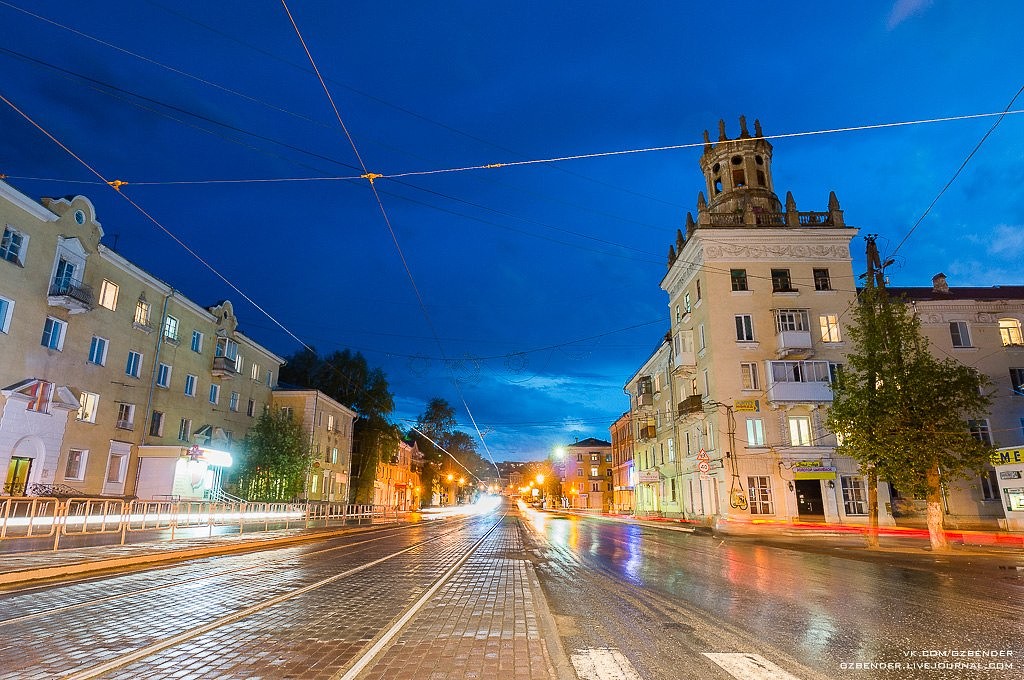 КРАЕВЕДЧЕСКАЯ ИГРА «ПРИЗРАК СТАРОГО ГОРОДА»Бухгалтеры 1 курс
Златоустовский городской краеведческий музей
Ансамбль заводской площади
Златоустовский музей холодного оружия
Памятник юным борцам за власть Советов в Златоусте
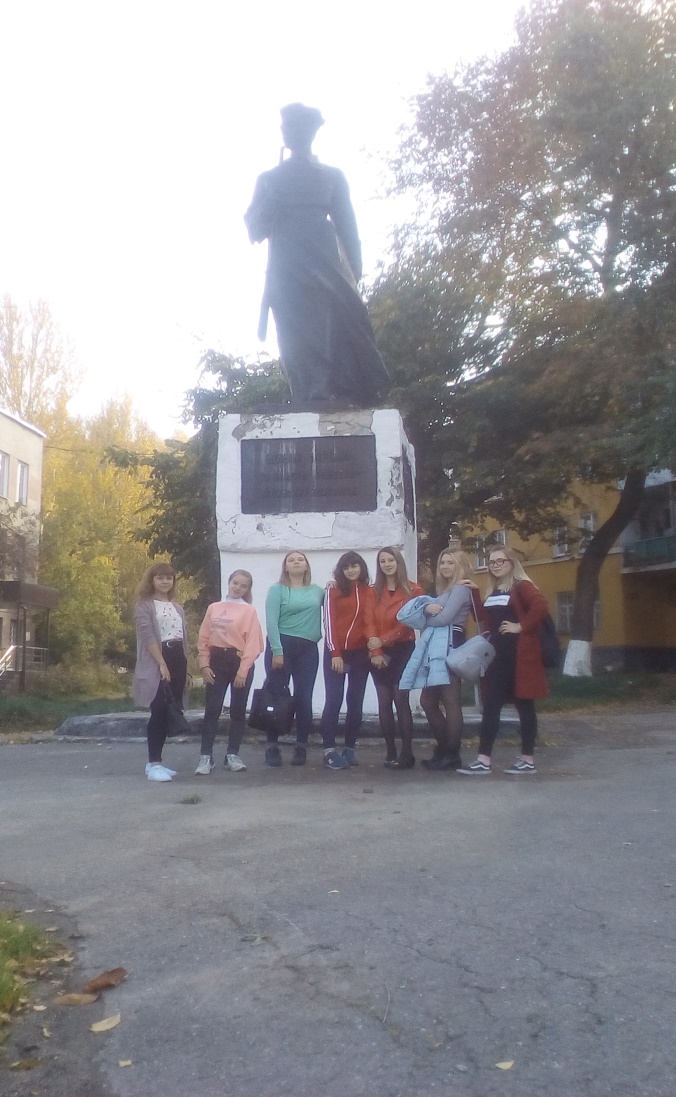 Исторический памятник – дом врача Пономарева
Исторический памятник –дом врача Пономарева
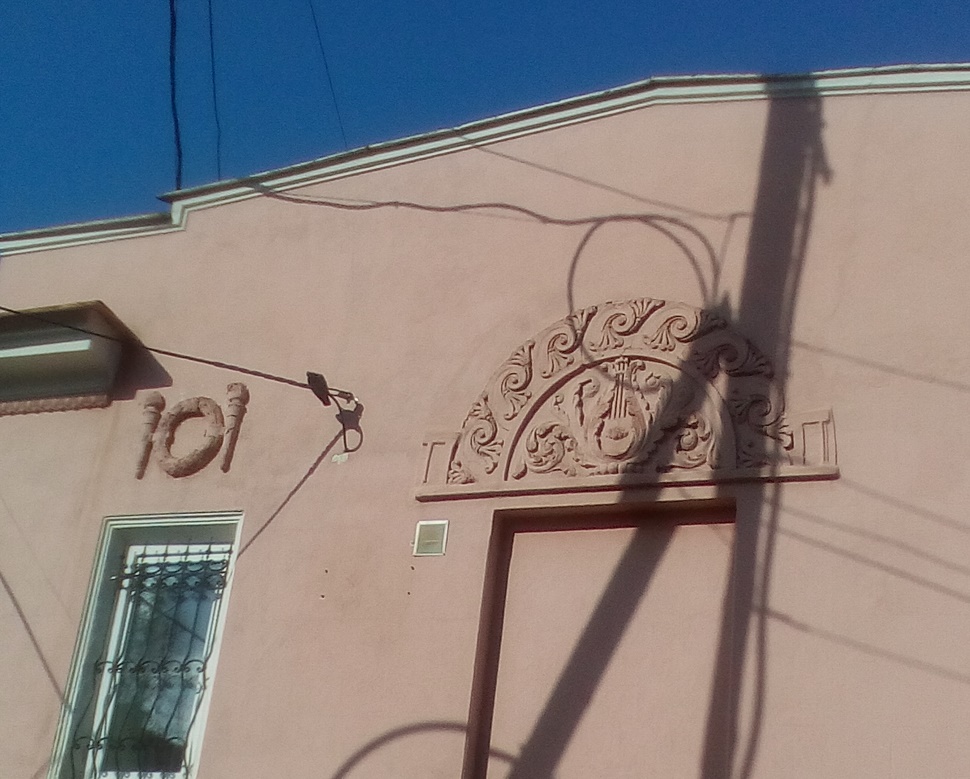 Златоустовский техникум технологий и экономики (Экономическая площадка)